Now Is The Time- Serving Young Adults with Mental Health and AODA Concerns
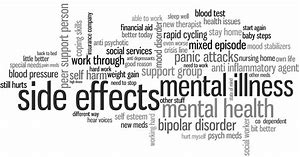 Sara Zwieg, Jefferson County 

Joe Horsch, Outagamie County

Emily Enstad, Jefferson County

Brandie Veronikas, Jefferson County

August 10, 2018
How Did We Get Here?
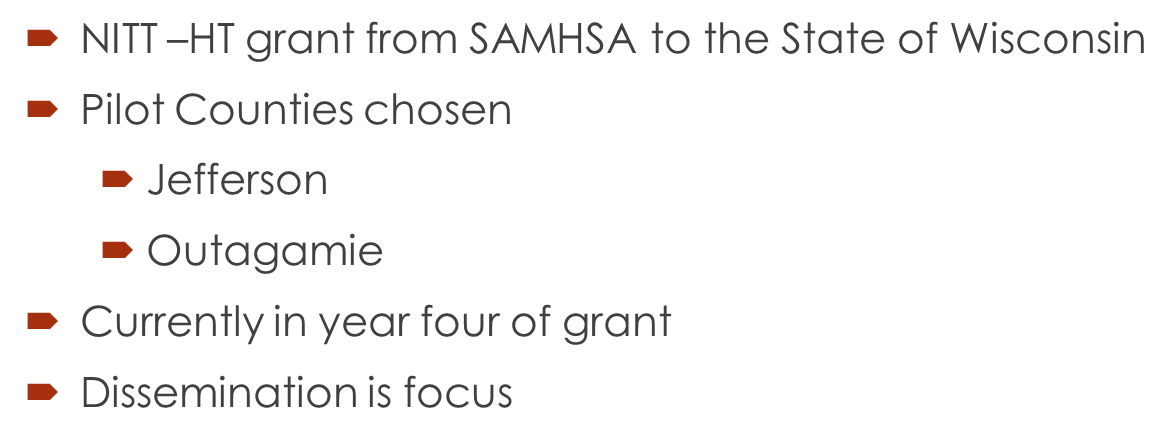 Who We Are
Sally Raschick, NITT Principle Investigator, DHS

Teresa Steinmetz, Children, Youth and Families Section Chief, DHS

Joe Horsch, YES Director, Outagamie County

Sara Zwieg, YES Director, Jefferson County

Emily Enstad, YES Service Facilitator, Jefferson County

Chris Richards, YES Service Facilitator, Jefferson County 

Brandie Veronikas, Youth Coordinator, Jefferson County

Lois Miller, Parent Liaison, Jefferson County
Comprehensive Community Services Program
Comprehensive Community Services is the Program
Youth Empowered Solutions (YES) is the Philosophy 
aka a different way of doing business when 
working with youth/young adults (Y/YA)
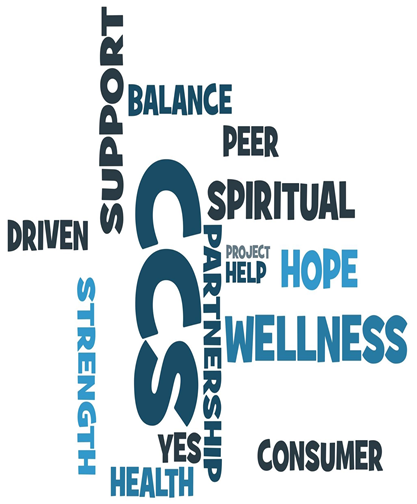 Goals of the Now is the Time Grant
Provide age-appropriate, culturally-competent, and 
      evidence based behavioral health treatment.

Increase number of youth/young adults aged 16-25 
      receiving mental health and/or AODA services.

Increase awareness of providers, parents, youth, and
     young adults on the mental health issues and needs of 
     Youth/Young Adults aged 16-25.

4. Develop and implement practice changes that will improve
    Youth/Young Adult engagement as well as promote 
    successful transitions to adulthood. 

5. To create opportunities for positive youth development and youth 
    leadership that engage and empower Youth/Young Adults.
Optimal Goal
Disseminate new philosophy and practices through a 
YES! Framework that will assist the State of Wisconsin counties 
and partners to have  knowledge and tools to engage 
and support youth and young adults with a successful 
transition into adulthood.
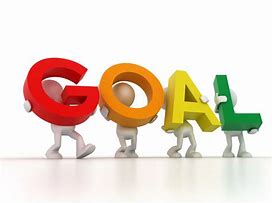 Why Do We Need To Do Something Different
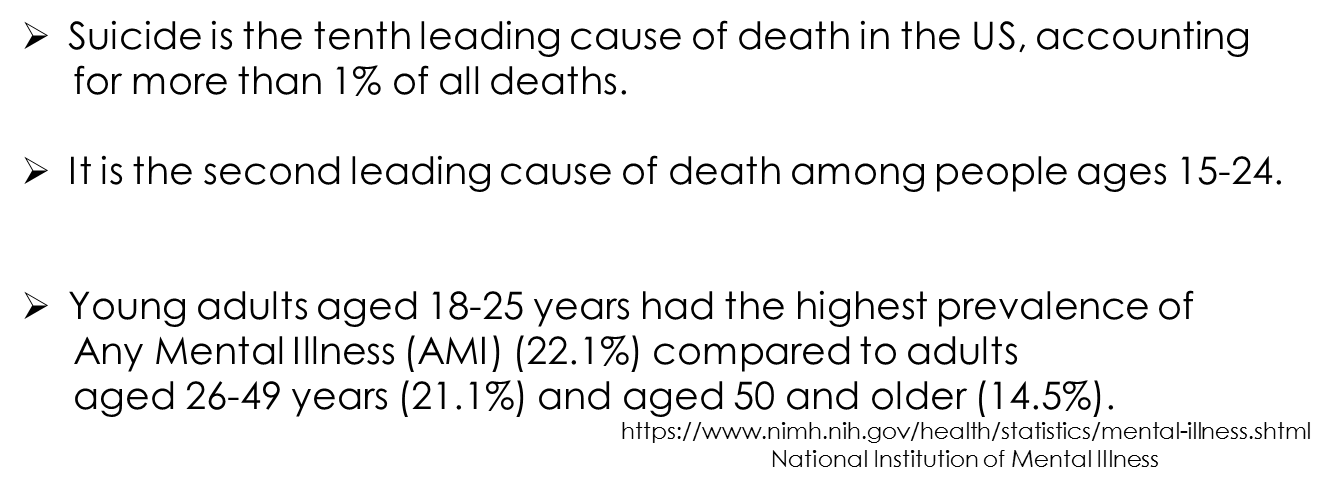 http://www.mentalhealthamerica.net/suicide
"This Is Who I Am" 
(Mental Health Stigma Reduction) – 
YouTube
https://www.youtube.com/watch?v=Xew-rFIVk4U&feature=youtu.be
Youth/Young Adults Have Different Needs 
Than Other Populations
We have three systems of care with various needs
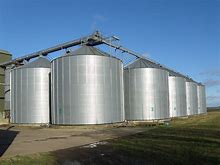 Y/YA
Children
ADULT
BRAIN SYSTEM
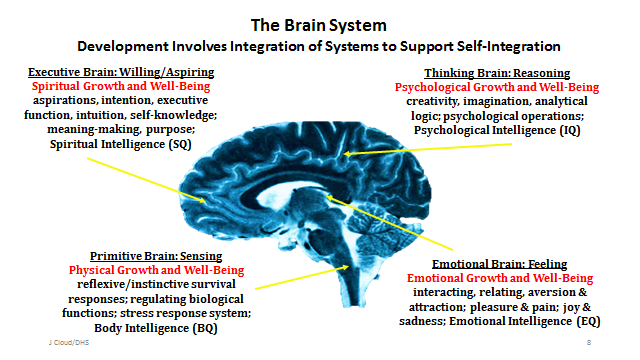 ENGAGE, EQUIP, EMPOWER
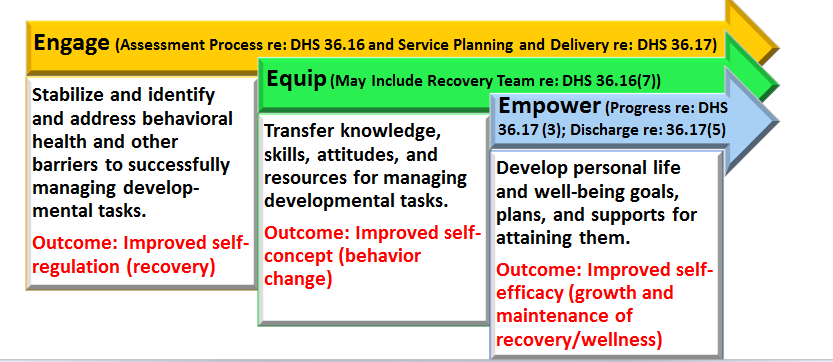 ENGAGE, EQUIP, EMPOWER
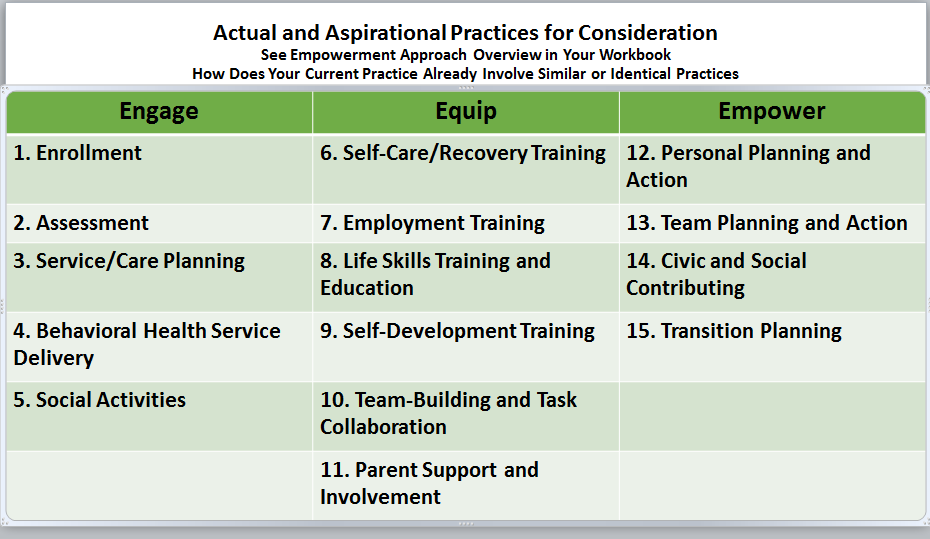 ENGAGE
Ask permission
Choices
Use of Technology
Language
Sparks
Youth Voice 
Services
Build Rapport
Motivational
Interviewing
Partner
Acceptance
Compassion
Evocation
Do not focus initial contact
on consumer Trauma
Partner
Psychoeducation
Small and Obtainable Goals
Strengths
Create Experiences
Ask how the 
process of engagement was
past services
ENGAGE
Communication Strategies
Texting
Use agency texting policy
Emails
Facebook/Instagram/Snapchat/Twitter
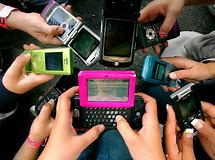 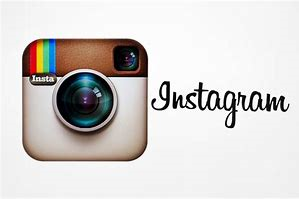 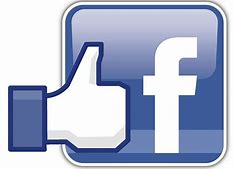 Solicit their thoughts and ideas
What Do You Wish Providers Did Differently?
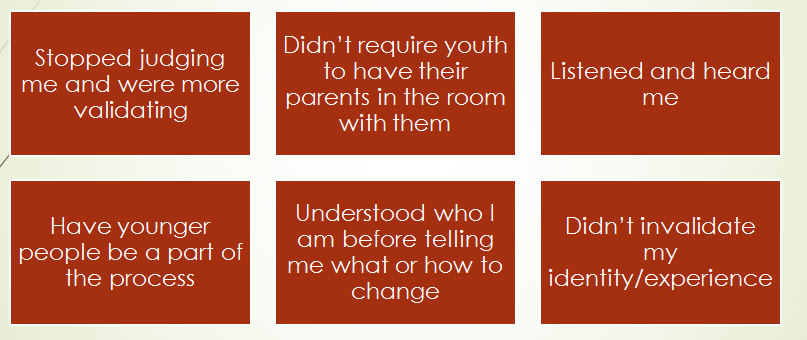 BARRIERS
What are the barriers to seeking support?
EQUIP
Youth Group
Process
Employment
Youth Coordinator
Independent Living Skills
Peer Support
Skill Building
Housing
Budgeting
Support Educational 
Goals
Wellness Skills
Dialectical Behavioral Therapy
In vivo teaching
Trauma Informed Cognitive 
Behavioral Therapy
EQUIP
Create Experiences To Promote Executive Functioning
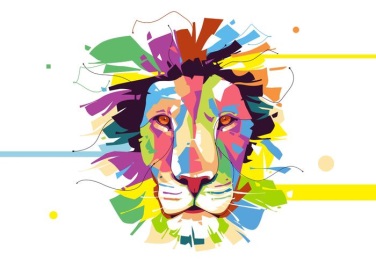 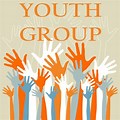 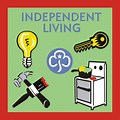 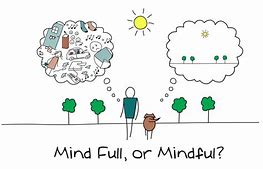 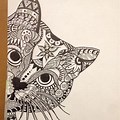 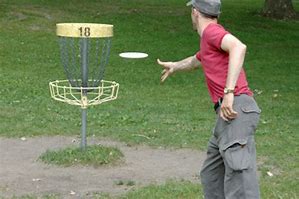 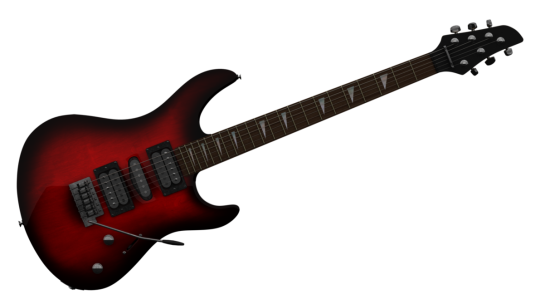 EQUIP
HOW PEER SUPPORTS AND YOUTH COORDINATORS MAKE ADIFFERENCE IN THE LIVES OF YOUTH/YOUNG ADULTS
Unique/Powerful Connection

Model and Provide Leadership

Ensure Youth Voice/Groups

Bridge Services
EQUIP
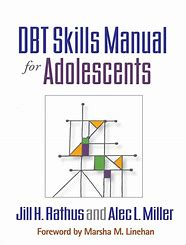 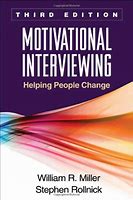 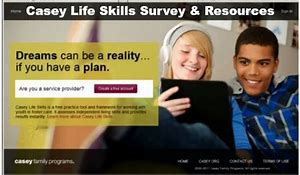 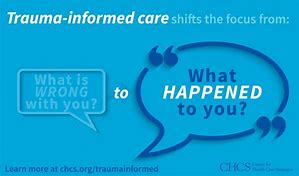 EQUIP
Transition to Independence - TIP Model
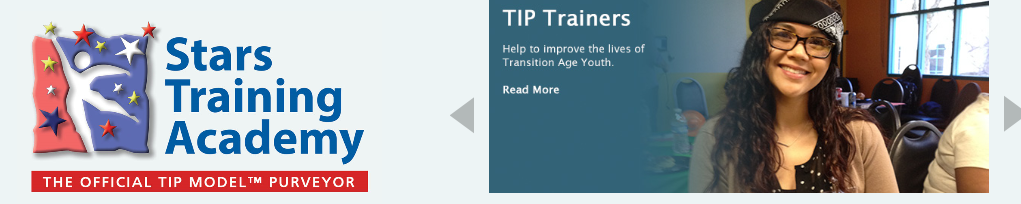 http://www.tipstars.org/OverviewofTIPModel.aspx
EMPOWER
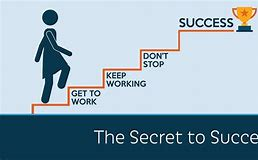 Balance of Relationships
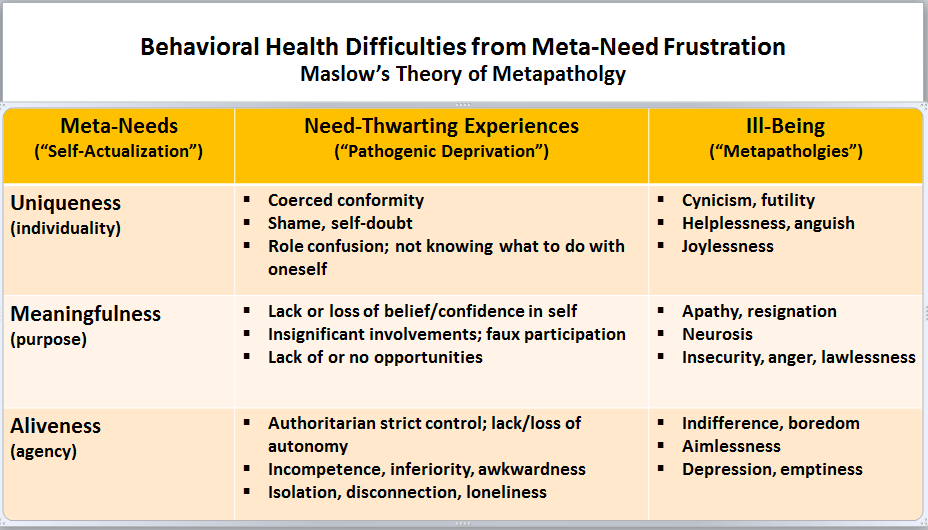 Transition Mental Health Service
 Provider Core Competencies
15 Core Competencies to working with youth/young adults
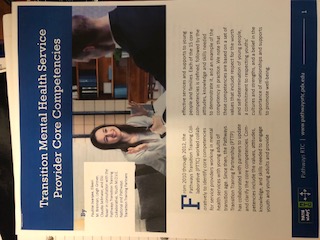 https://www.pathwaysrtc.pdx.edu/pdf/projPTTP-core-competencies-2018.pdf
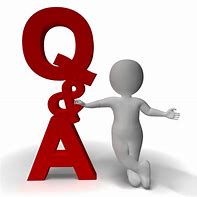 OUR CONTACT INFORMATION
Sally Raschick, NITT Principal Investigator
Sally.raschick@dhswisconsin.gov

Sara Zwieg, LCSW Jefferson County
saraz@jeffersoncountywi.gov

Judy VanRyzin, LCSW Outagamie County
judy.vanryzin@outagamie.org

Joe Horsch, Grant Coordinator, Outagamie County
Joseph.horsch@outagamie.org